Data Structure
CSE 203: Data Structure
Pointer/Link List
A link list:
 is a one way list
 is a linear collection of data elements, called nodes
What happens if START           .
What does        means?           .
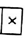 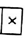 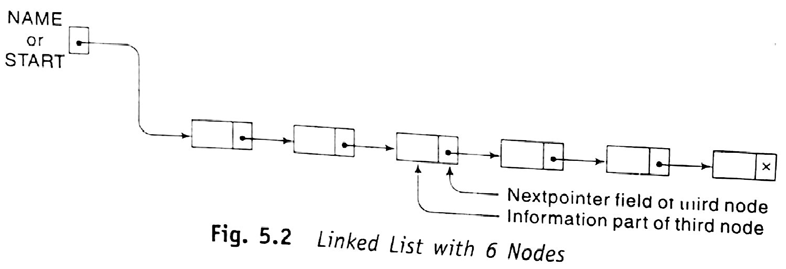 Where the linear order is given by means of pointers. Each node is divided into two parts:
 First part that contains information of element
 Second part that contains the address of next node. It is also known as link field, nextpointer field.
 The pointer of the last node contains a special value, called null pointer.
 There is a list pointer variable, called START, that contains the address of first node
Data Structure
CSE 203: Data Structure
Pointer
/Link List
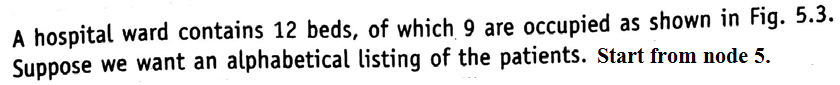 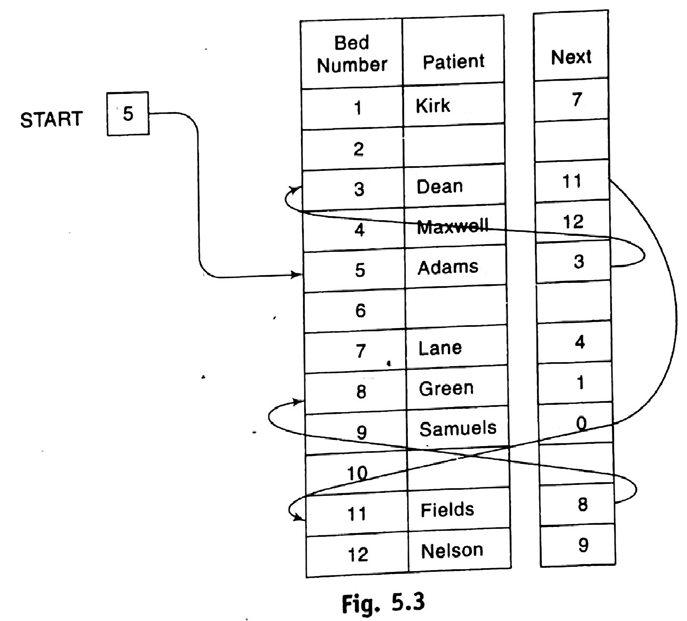 Data Structure
CSE 203: Data Structure
Representation of Link List in memory
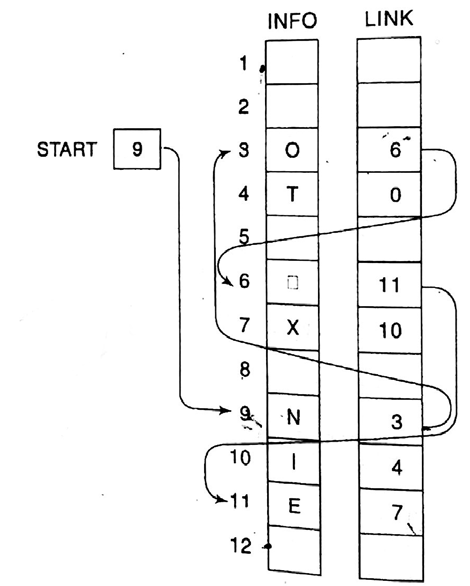 A link list for:
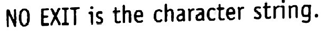 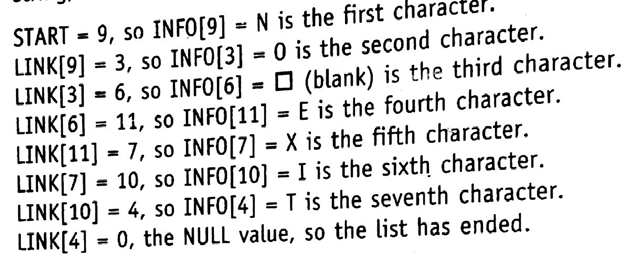 Data Structure
CSE 203: Data Structure
Representation of Link List in memory
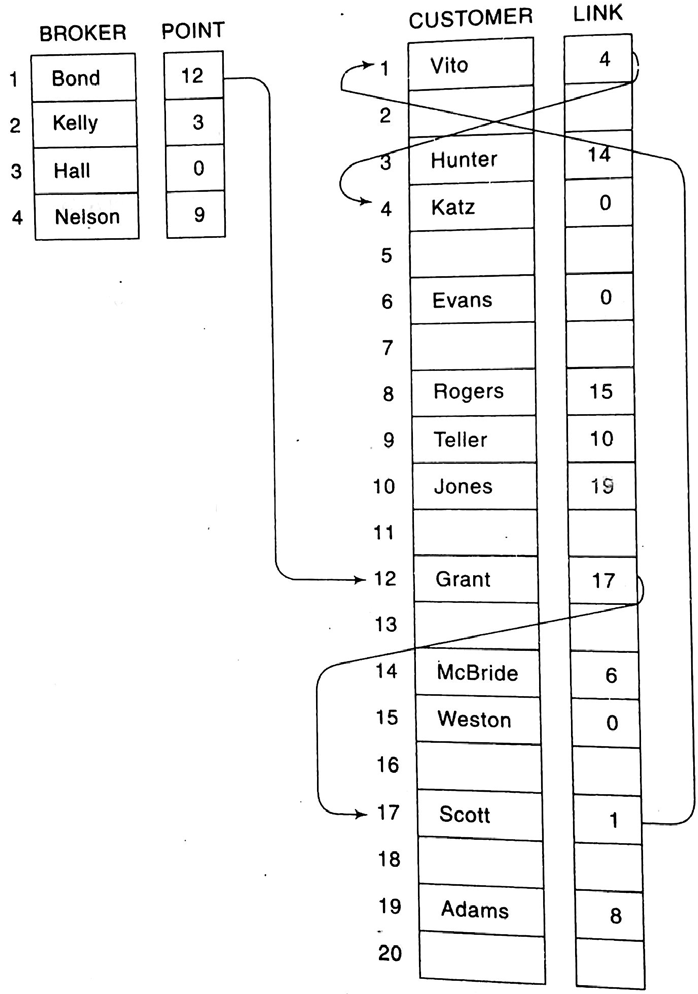 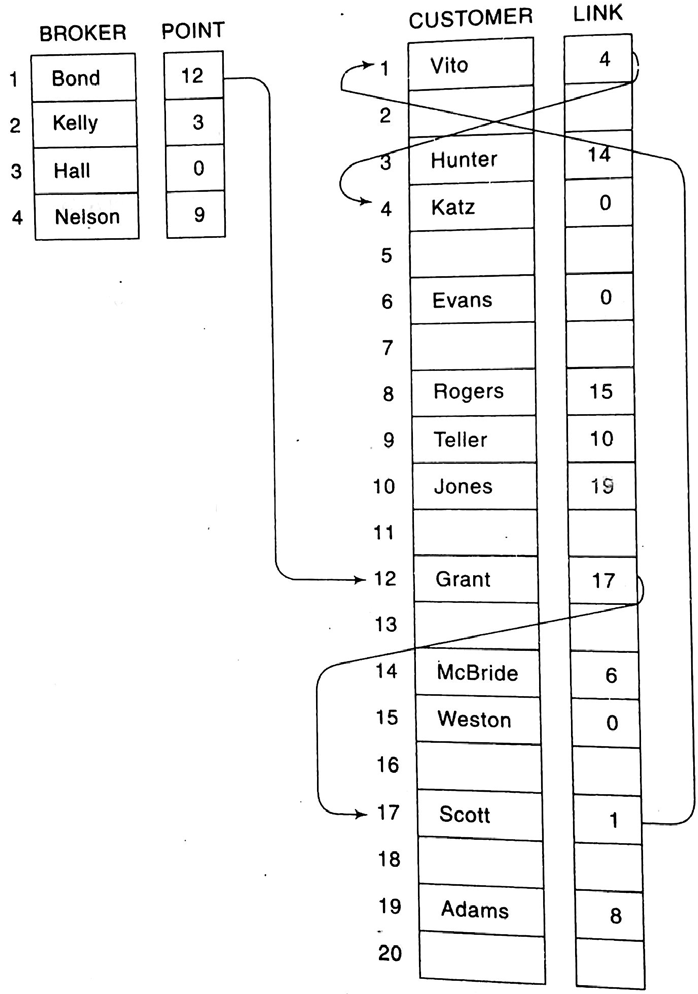 A link list for multiple start nodes:
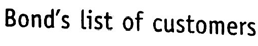 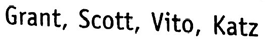 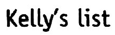 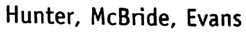 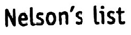 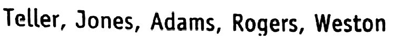 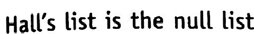 Data Structure
CSE 203: Data Structure
Representation of Link List in memory
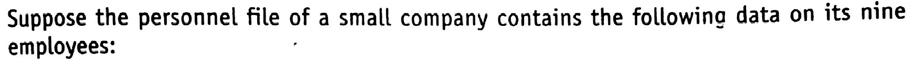 Link list of multiple values:
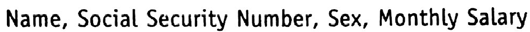 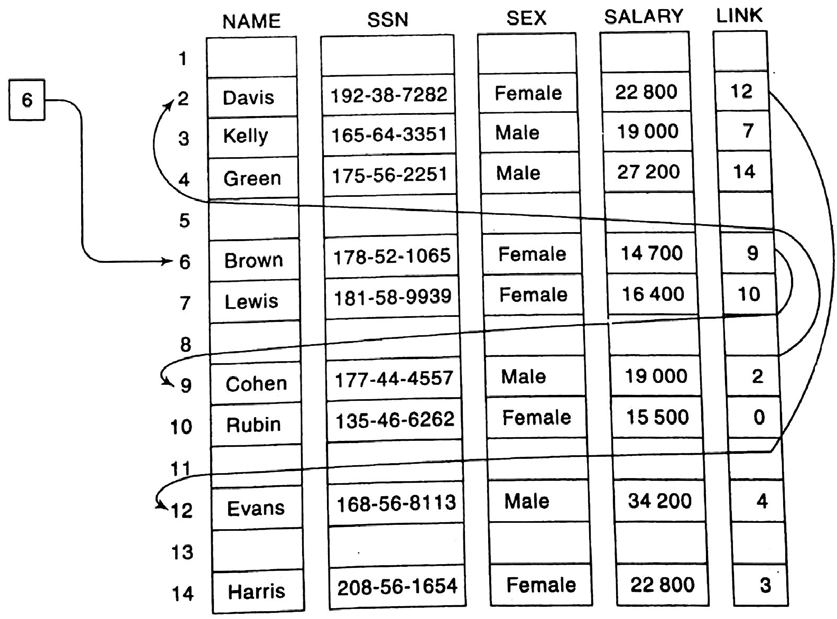 Data Structure
CSE 203: Data Structure
Traversing elements of a Link List
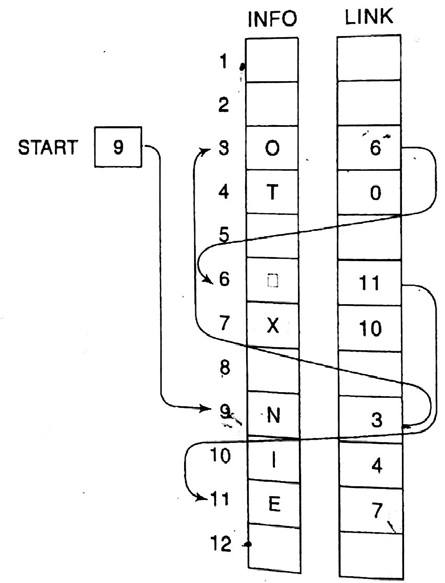 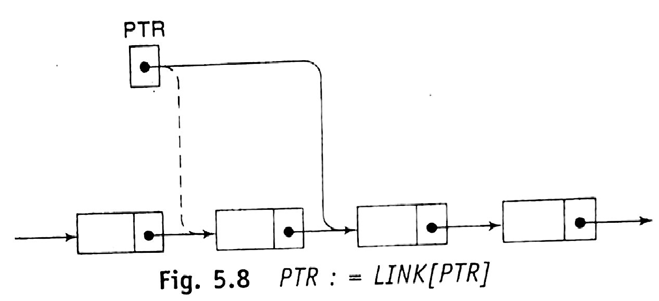 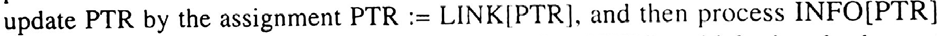 Data Structure
CSE 203: Data Structure
Traversing elements of a Link List
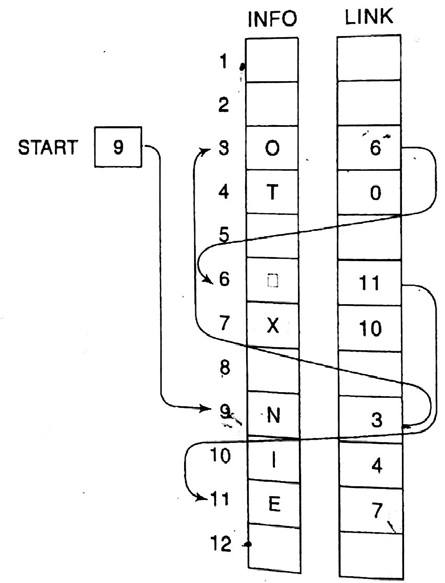 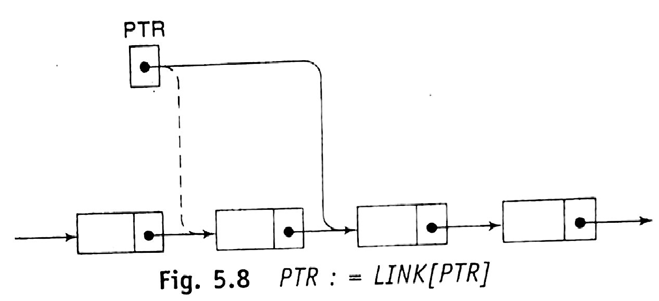 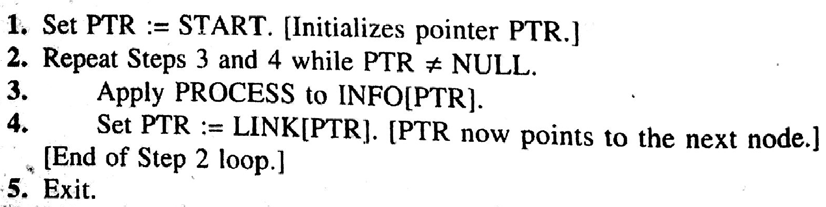 Data Structure
CSE 203: Data Structure
Traversing elements of a Link List
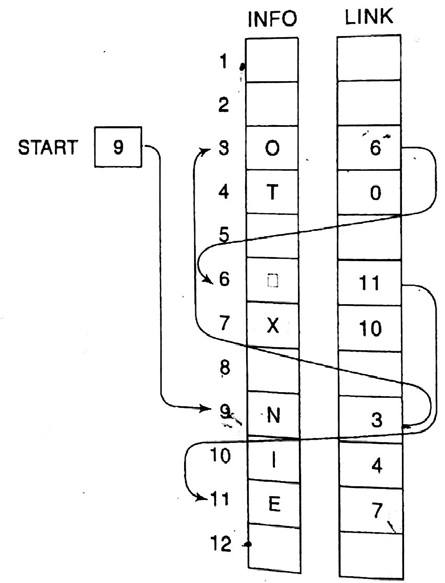 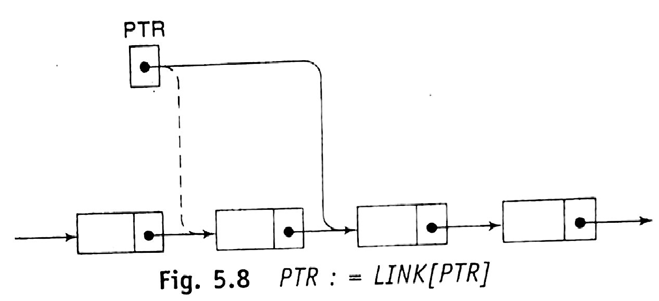 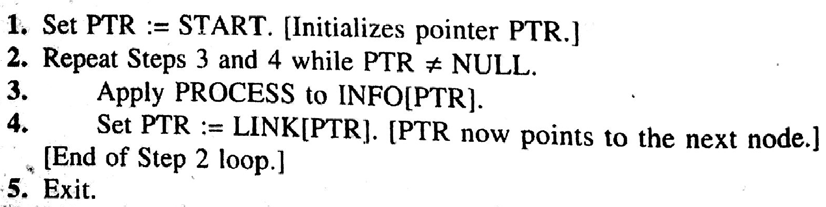 While Executing
PTR=9
Data Structure
CSE 203: Data Structure
Traversing elements of a Link List
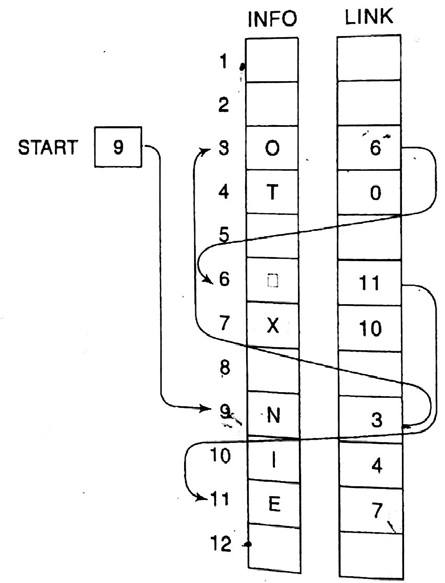 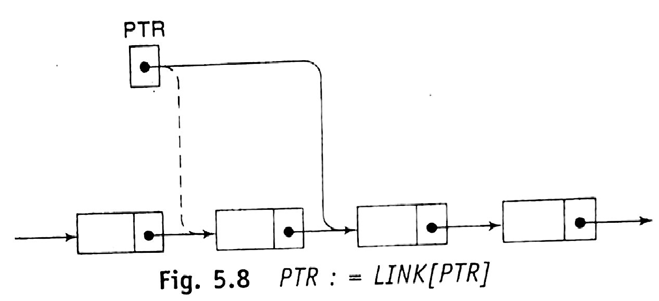 PTR=9
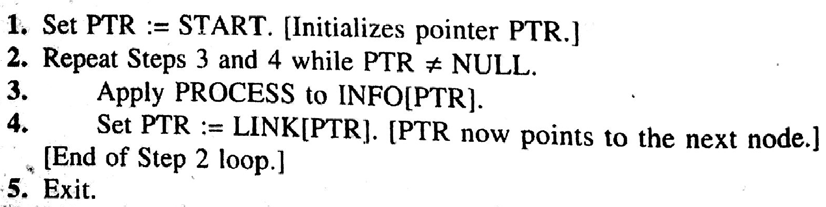 While Executing
Data Structure
CSE 203: Data Structure
Traversing elements of a Link List
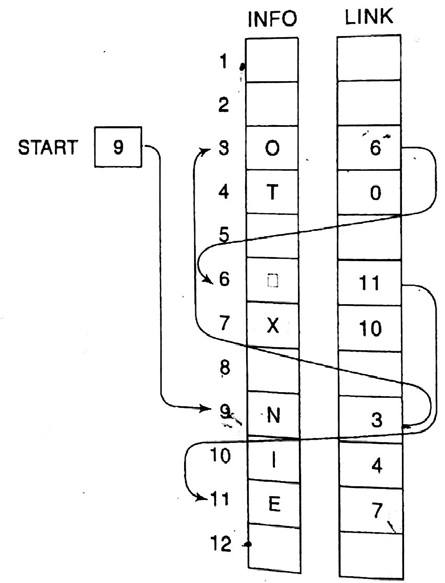 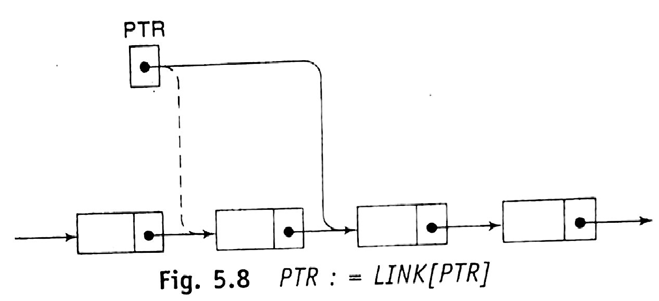 PTR=9
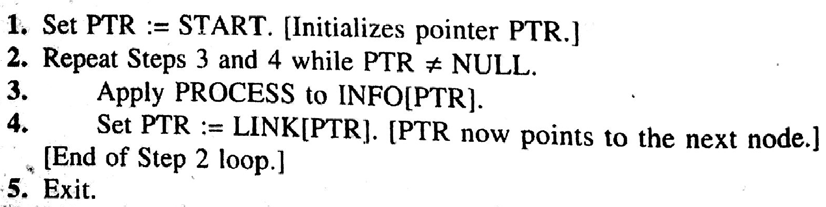 While Executing
Data Structure
CSE 203: Data Structure
Traversing elements of a Link List
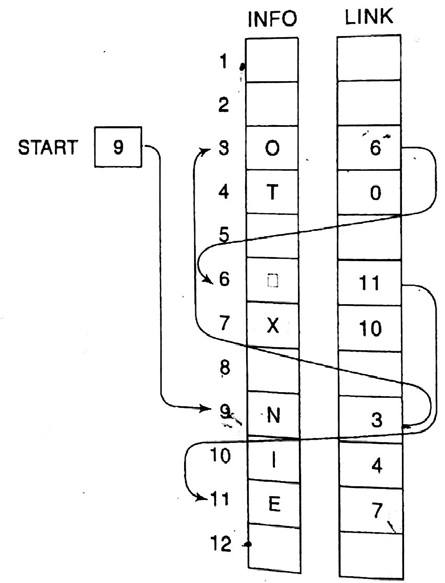 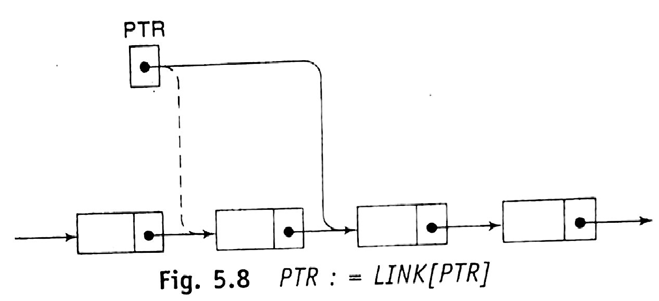 PTR=3
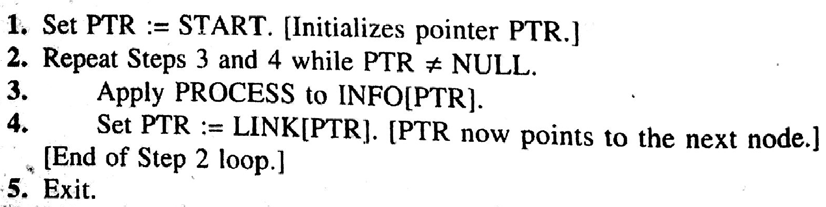 While Executing
Data Structure
CSE 203: Data Structure
Traversing elements of a Link List
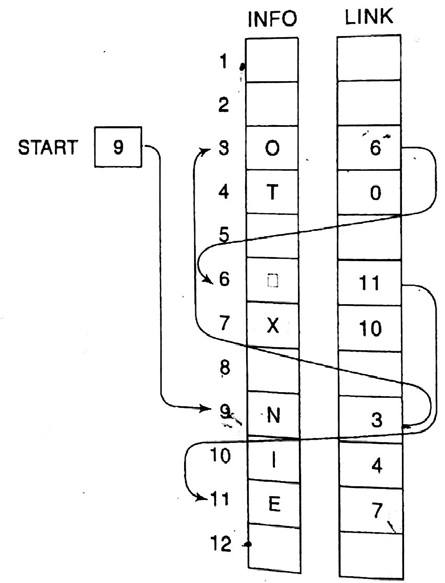 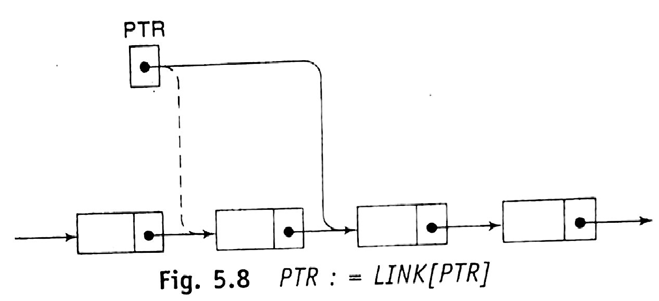 PTR=3
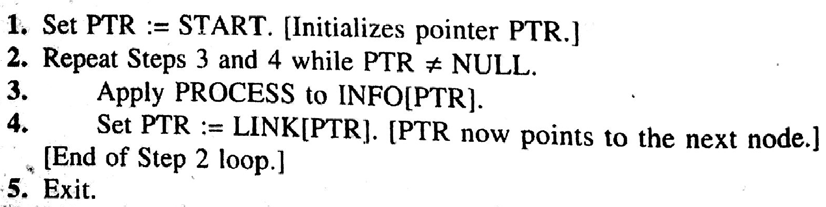 While Executing
Data Structure
CSE 203: Data Structure
Traversing elements of a Link List
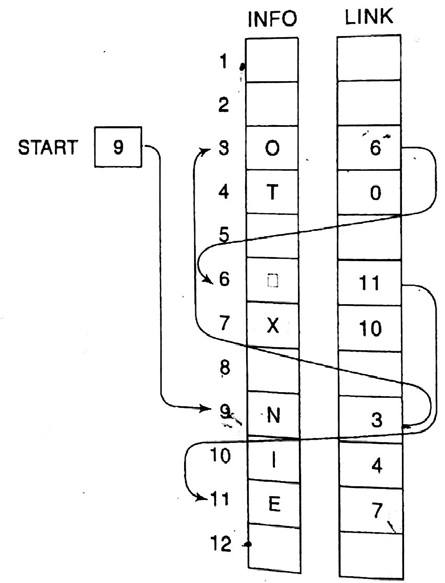 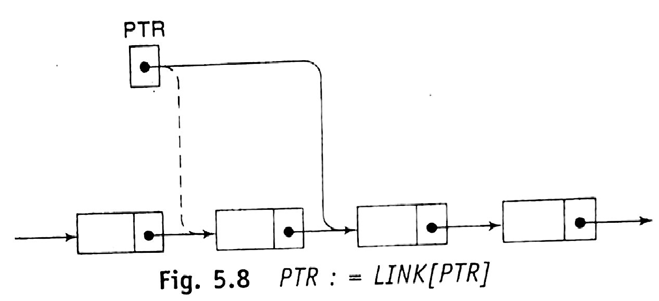 PTR=3
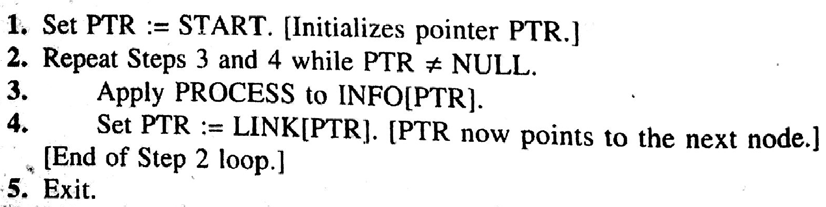 While Executing
Data Structure
CSE 203: Data Structure
Traversing elements of a Link List
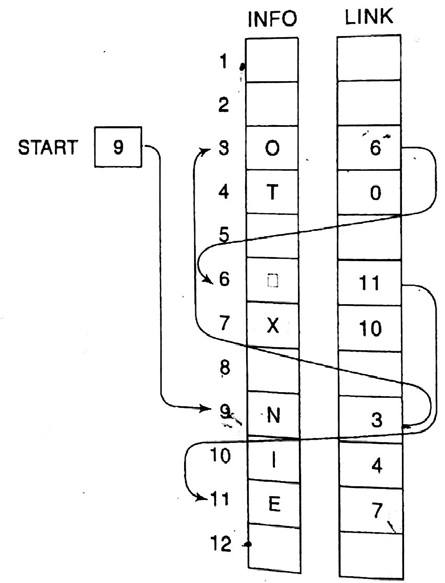 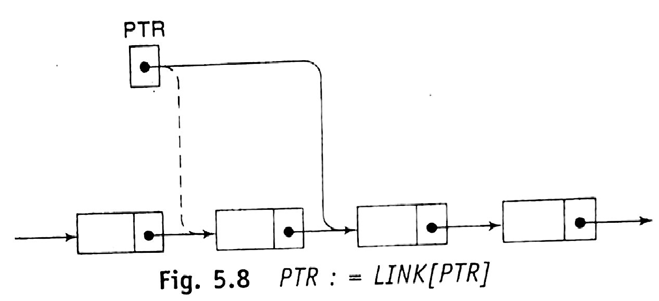 PTR=6
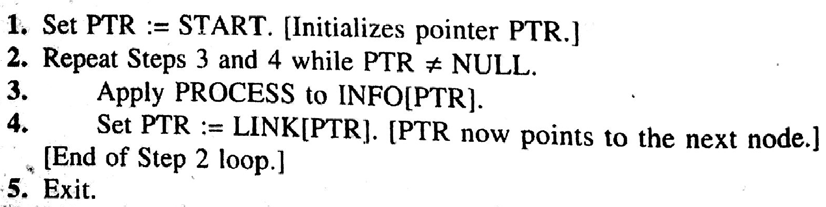 While Executing
Data Structure
CSE 203: Data Structure
Traversing elements of a Link List
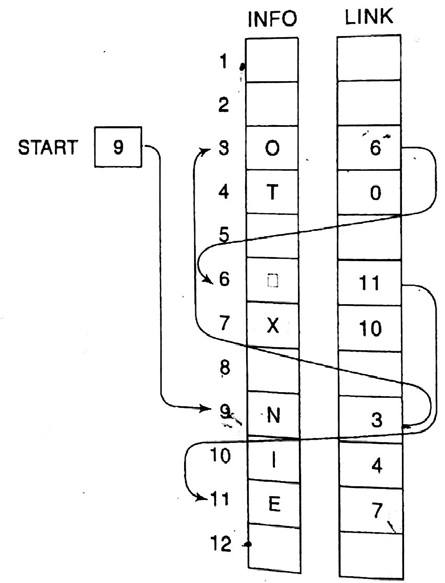 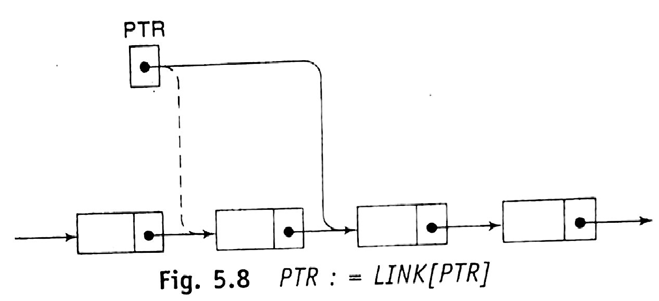 PTR=6
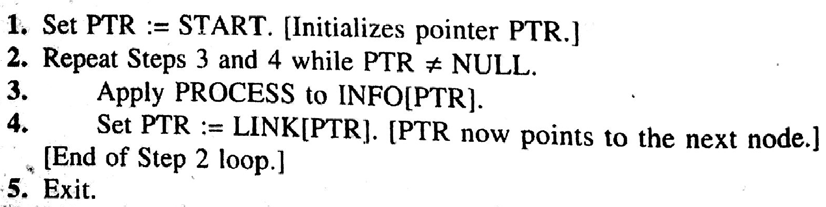 While Executing
Data Structure
CSE 203: Data Structure
Traversing elements of a Link List
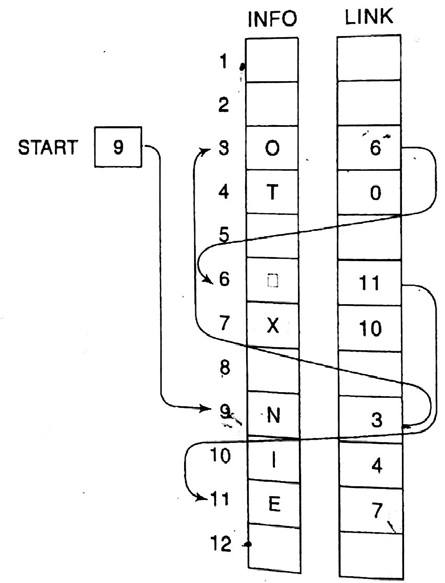 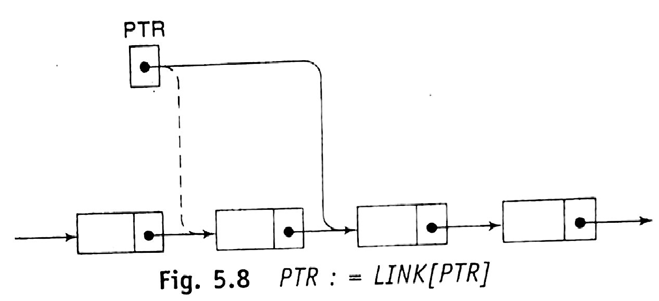 PTR=6
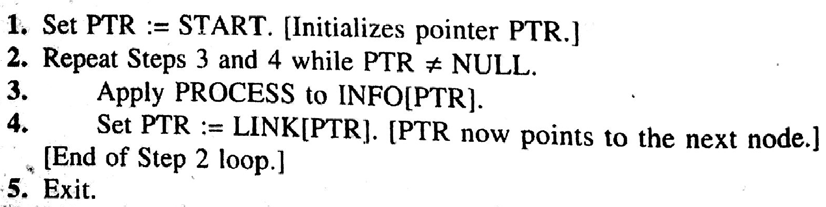 While Executing
Data Structure
CSE 203: Data Structure
Traversing elements of a Link List
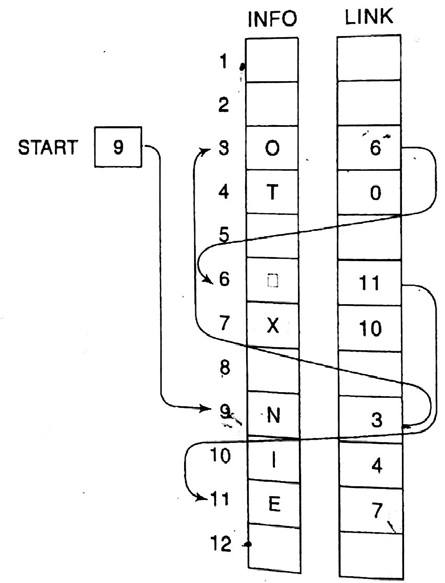 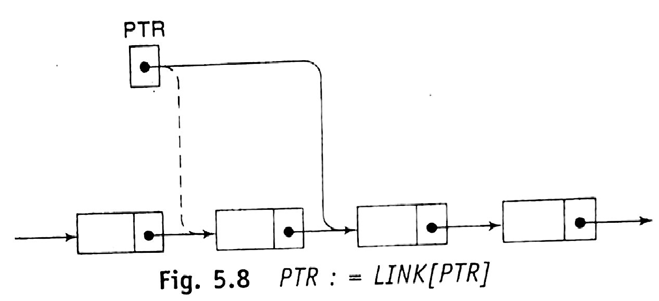 PTR=11
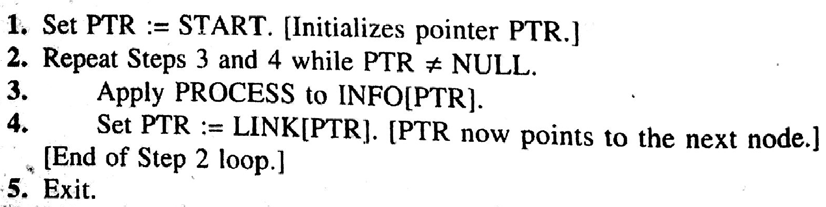 While Executing
Data Structure
CSE 203: Data Structure
Traversing elements of a Link List
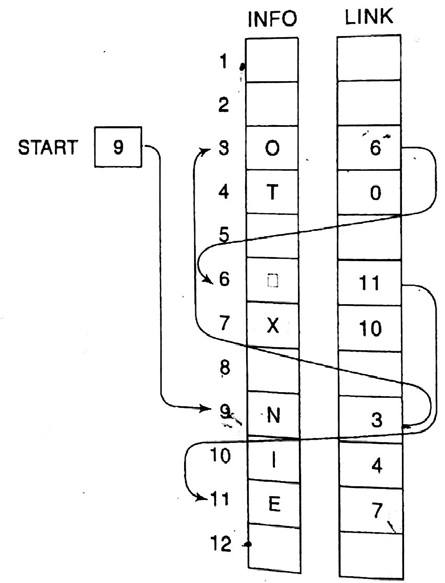 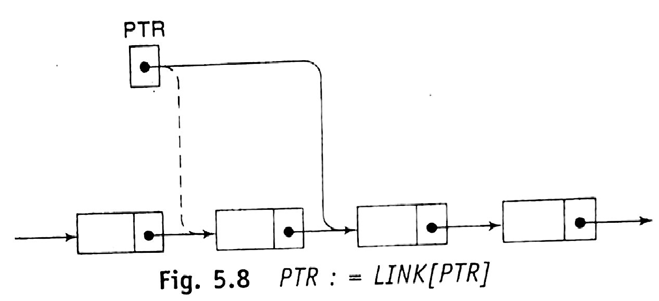 After several executions………Let PTR=4
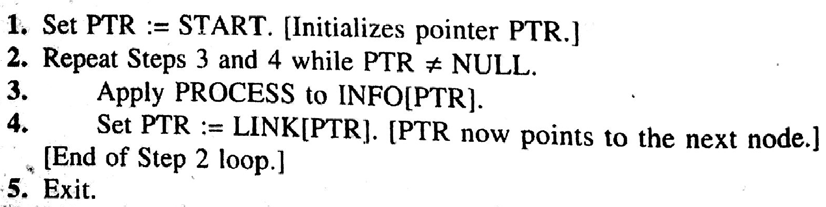 While Executing
Data Structure
CSE 203: Data Structure
Traversing elements of a Link List
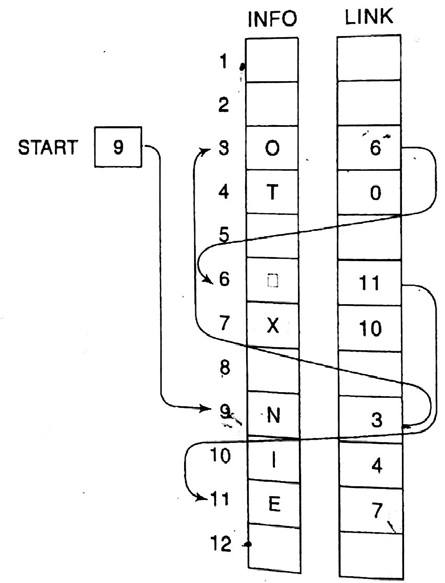 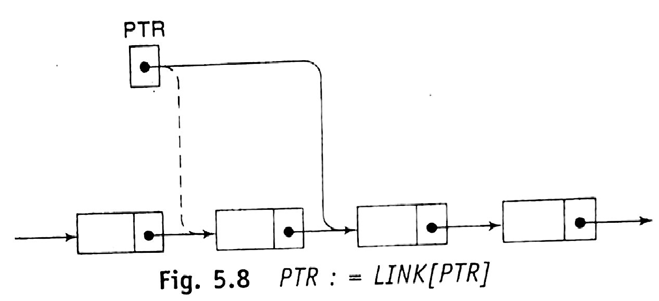 PTR=4
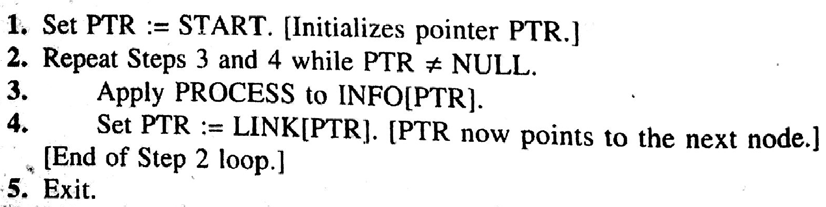 While Executing
Data Structure
CSE 203: Data Structure
Traversing elements of a Link List
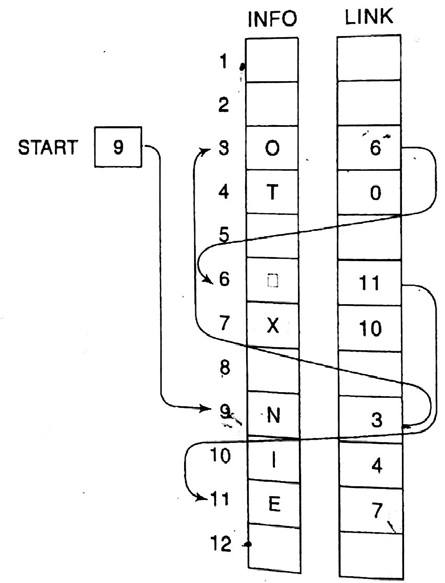 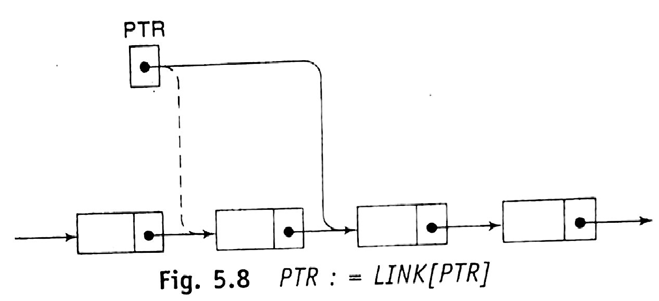 PTR=0
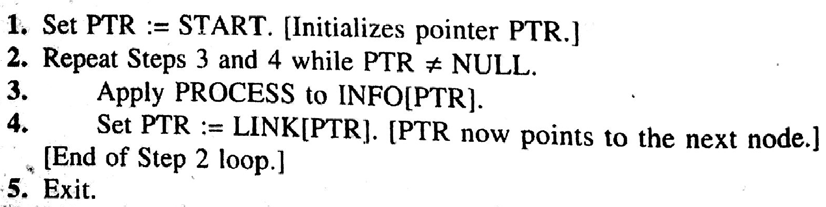 While Executing
Data Structure
CSE 203: Data Structure
Traversing elements of a Link List
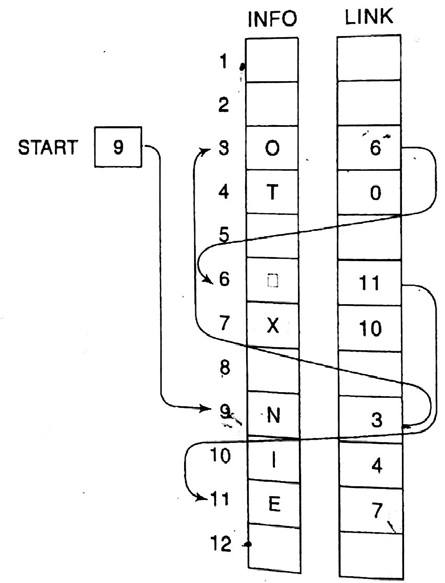 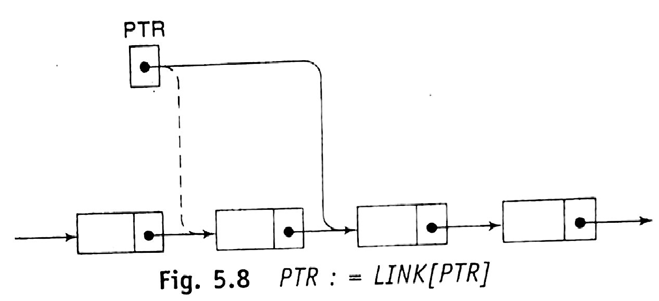 PTR=0
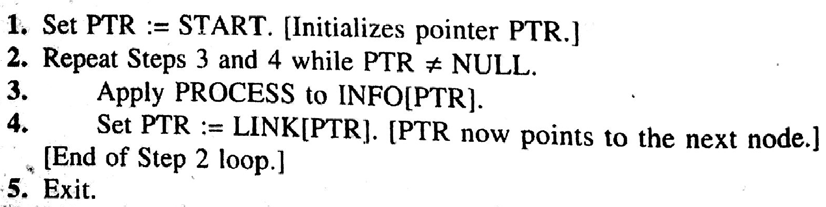 While Executing
Data Structure
CSE 203: Data Structure
Traversing elements of a Link List
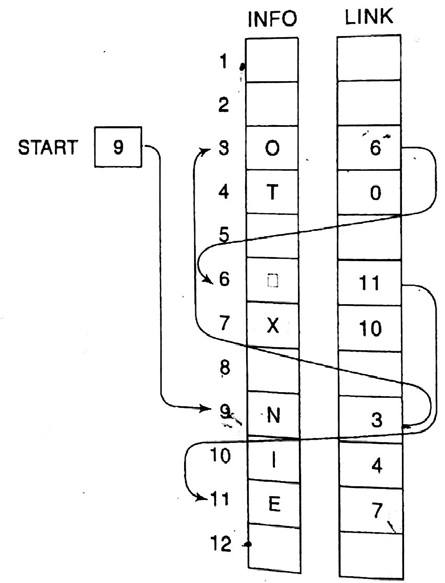 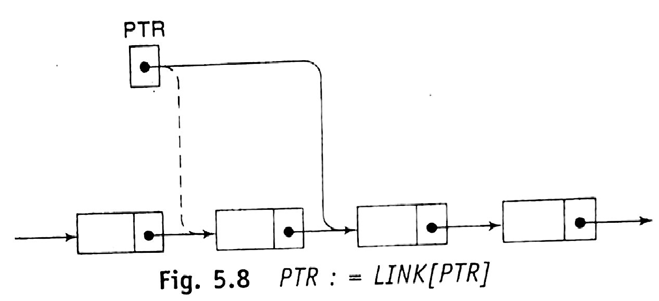 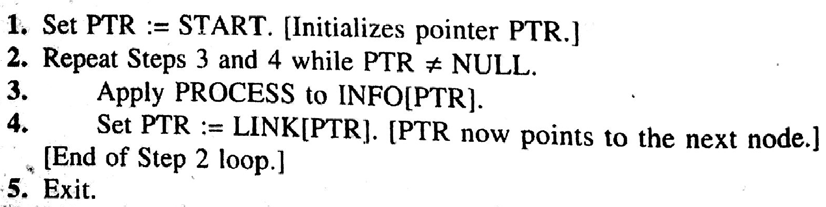 While Executing
Data Structure
CSE 203: Data Structure
Traversing elements of a Link List
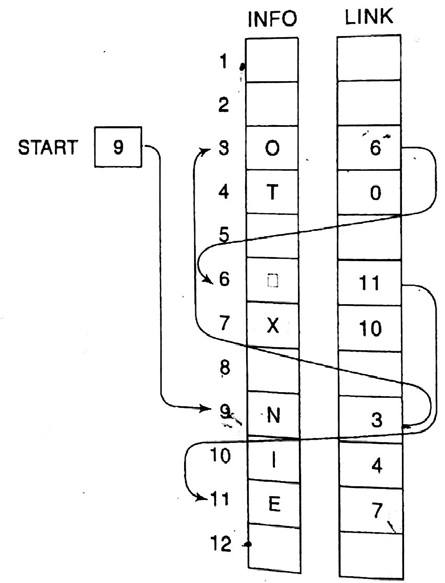 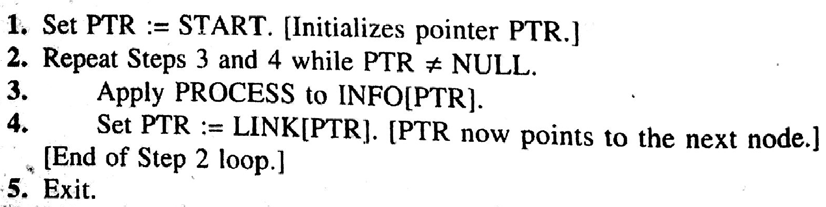 Code window
Implementing in C
Data Structure
CSE 203: Data Structure
Traversing elements of a Link List
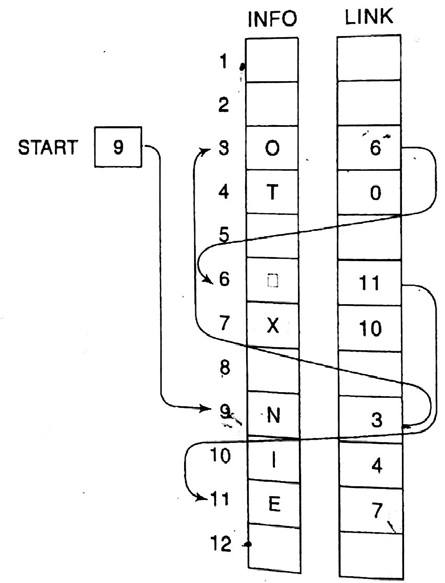 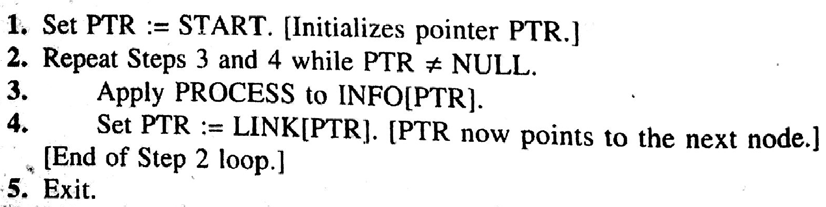 Identify the variables, their types and the necessary data structures.
Implementing in C
Data Structure
CSE 203: Data Structure
Traversing elements of a Link List
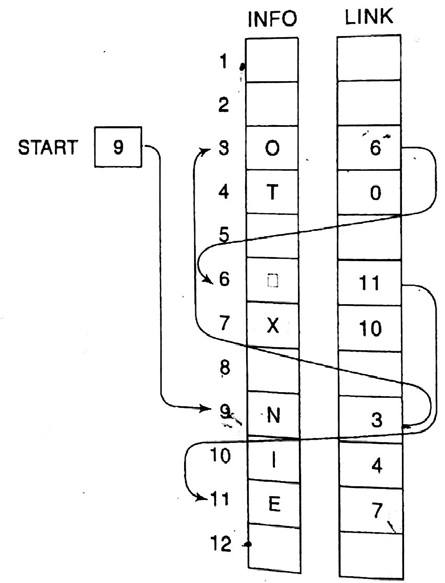 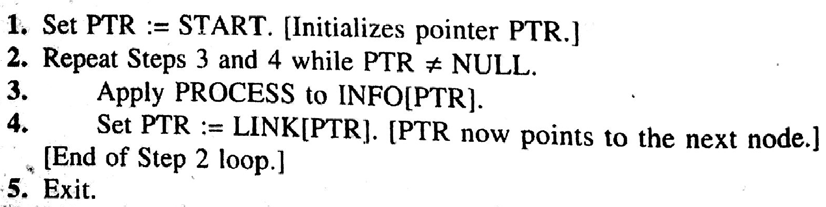 Identify the variables, their types and the necessary data structures.

Here,
	There are four variables.
	Three of integer type and one of character type.
	Two of single valued and two of array types.
Now declare them accordingly.
Implementing in C
Data Structure
CSE 203: Data Structure
Traversing elements of a Link List
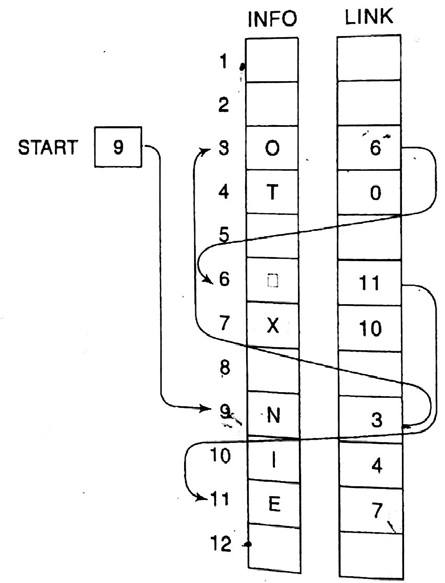 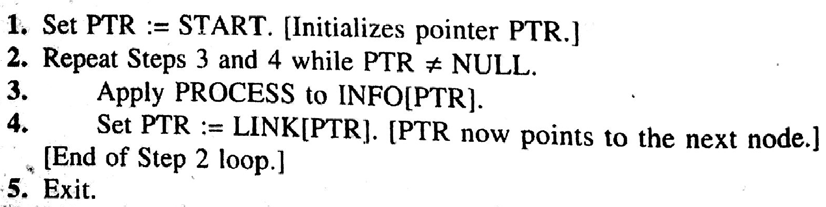 void main()
{  int START, PTR, LINK[12]={-2, -2, 6, -1, -2,  11, 10, -2, 3, 4, 7, -2};
char INFO[12]={“  OT  X NIE “};
Single space
Two space
Implementing in C
Data Structure
CSE 203: Data Structure
Traversing elements of a Link List
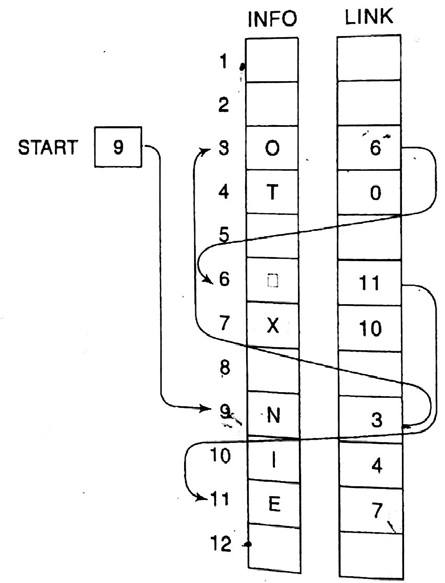 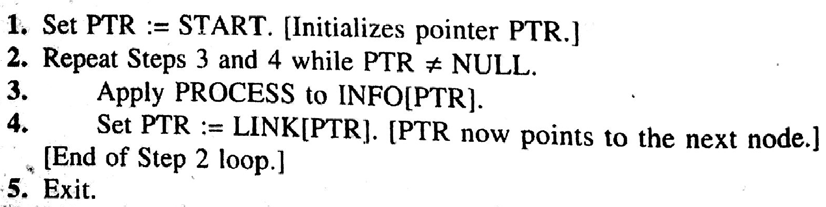 void main()
{  int START, PTR, LINK[12]={-2, -2, 6, -1, -2,  11, 10, -2, 3, 4, 7, -2};
char INFO[12]={“  OT  X NIE “};
PTR=START;
Data Structure
CSE 203: Data Structure
Traversing elements of a Link List
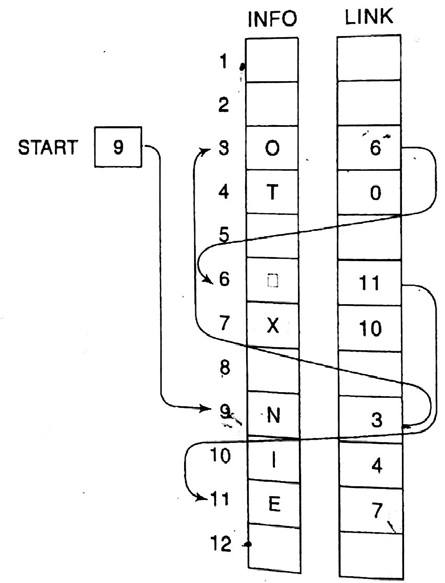 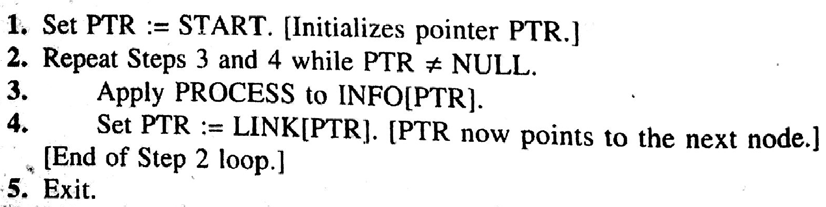 void main()
{  int START, PTR, LINK[12]={-2, -2, 6, -1, -2,  11, 10, -2, 3, 4, 7, -2};
char INFO[12]={“  OT  X NIE “};
PTR=START;
while(PTR!=-1)
{
Data Structure
CSE 203: Data Structure
Traversing elements of a Link List
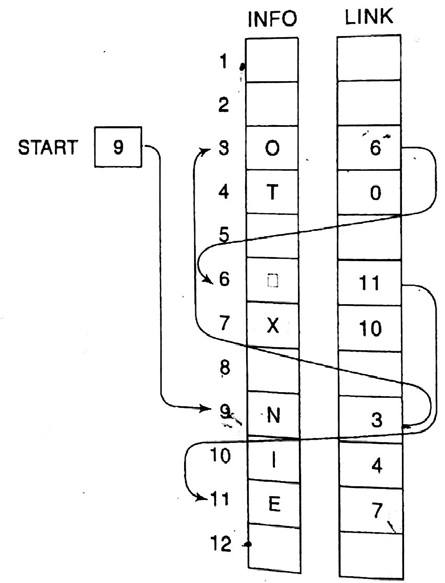 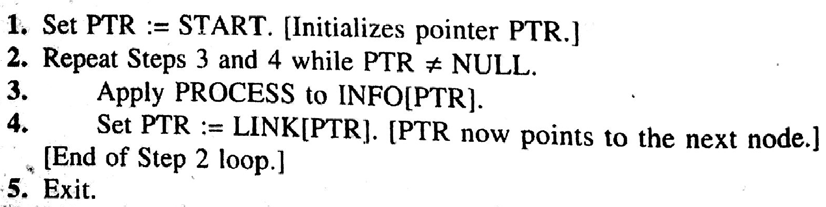 void main()
{  int START, PTR, LINK[12]={-2, -2, 6, -1, -2,  11, 10, -2, 3, 4, 7, -2};
char INFO[12]={“  OT  X NIE “};
PTR=START;
while(PTR!=-1)
{
printf(“%d, ”, INFO[PTR]);
Data Structure
CSE 203: Data Structure
Traversing elements of a Link List
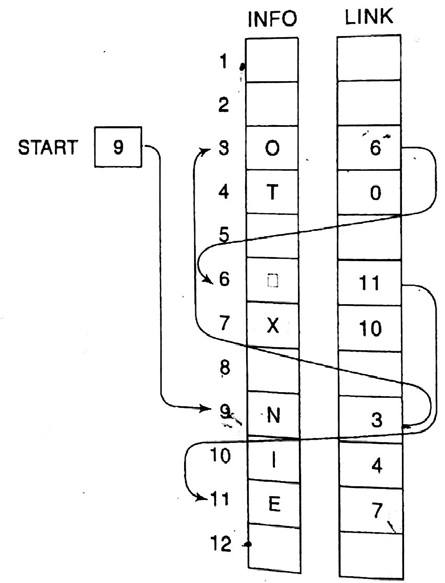 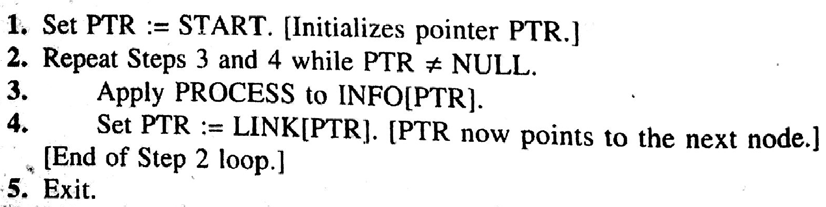 void main()
{  int START, PTR, LINK[12]={-2, -2, 6, -1, -2,  11, 10, -2, 3, 4, 7, -2};
char INFO[12]={“  OT  X NIE “};
PTR=START;
while(PTR!=-1)
{
printf(“%d, ”, INFO[PTR]);
PTR=LINK[PTR];
}
}
Additional operations:
 Counting elements
 Printing elements
Data Structure
CSE 203: Data Structure
Searching an element in a Link List
What to do?
Data Structure
CSE 203: Data Structure
Searching an element in a Link List
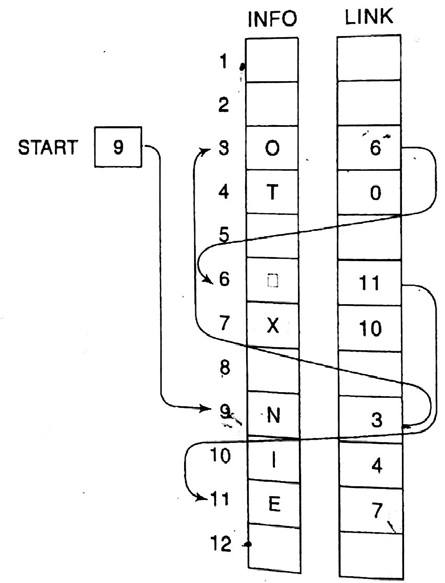 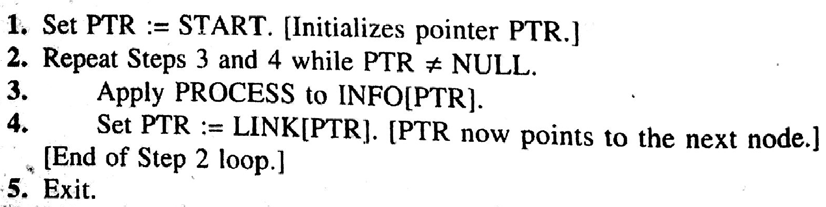 If INFO[PTR]==ITEM then print PTR and stop.
Data Structure
CSE 203: Data Structure
Searching an element in a Link List
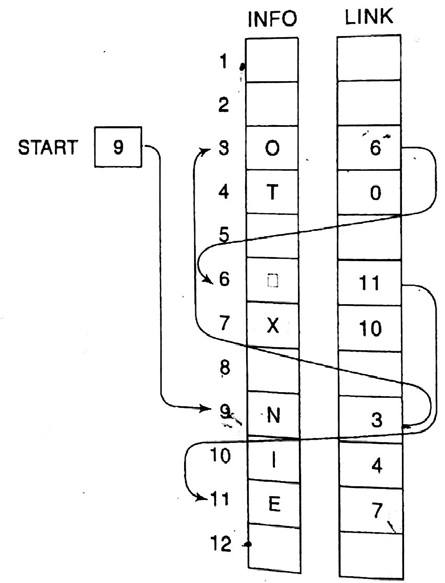 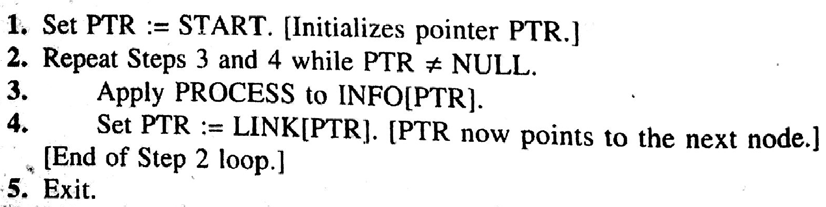 If INFO[PTR]==ITEM then print PTR and stop.
For searching
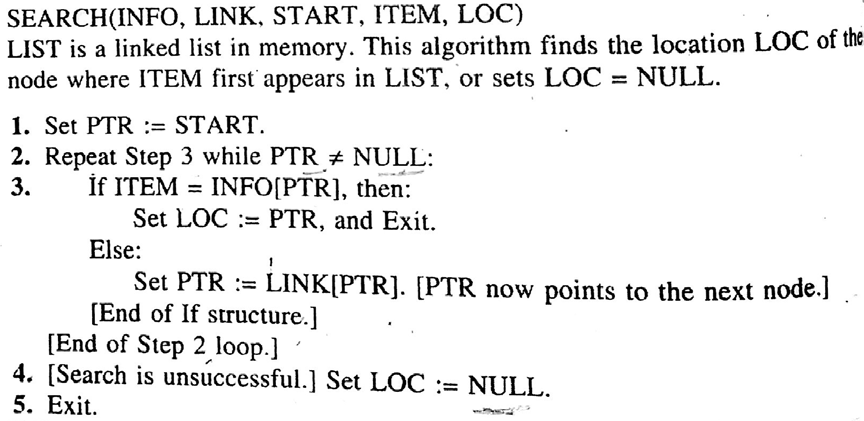 Data Structure
CSE 203: Data Structure
Searching an element in a Link List
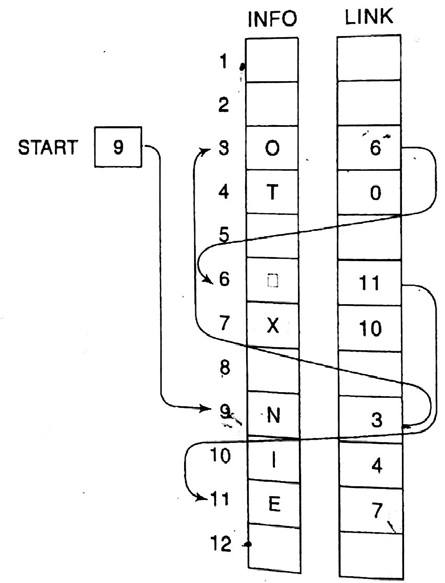 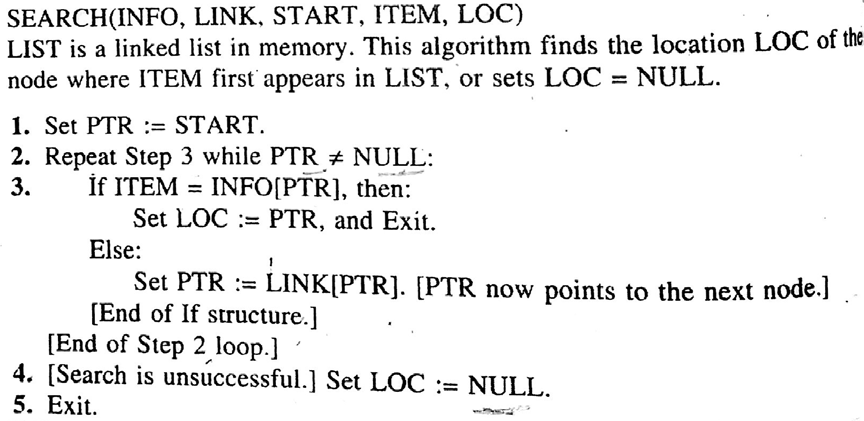 void main()
{  int START, PTR, LOC, LINK[12]={-2, -2, 6, -1, -2,  11, 10, -2, 3, 4, 7, -2};
char INFO[12]={“  OT  X NIE “}, ITEM=‘X’;
PTR=START;
while(PTR!=-1)
{ if (ITEM==INFO[PTR])
	{LOC=PTR; printf(“%d, ”,LOC); return;}
  else PTR=LINK[PTR];
} printf(“Item is not found in the array”);
}
Data Structure
CSE 203: Data Structure
Deleting an element from the Link List
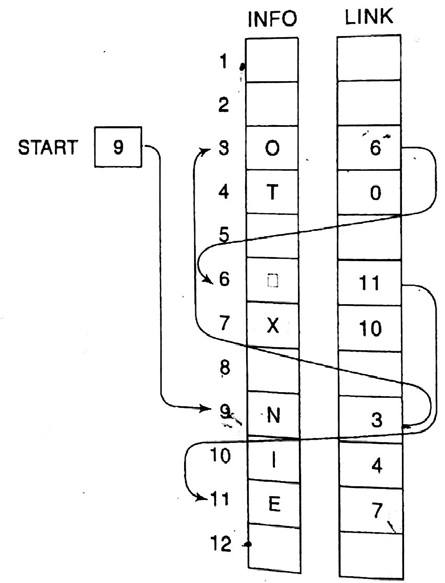 Deleting first element
Deleting last element
Deleting a given ITEM
Deleting First element
Set START=LINK[START]
2.	Deleting Last element
Set PTR=START
Repeat while LINK[LINK[PTR]]≠NULL
	PTR=LINK[PTR]
Set LINK[PTR]=NULL
Data Structure
CSE 203: Data Structure
Deleting an element from the Link List
3. Given an ITEM to delete
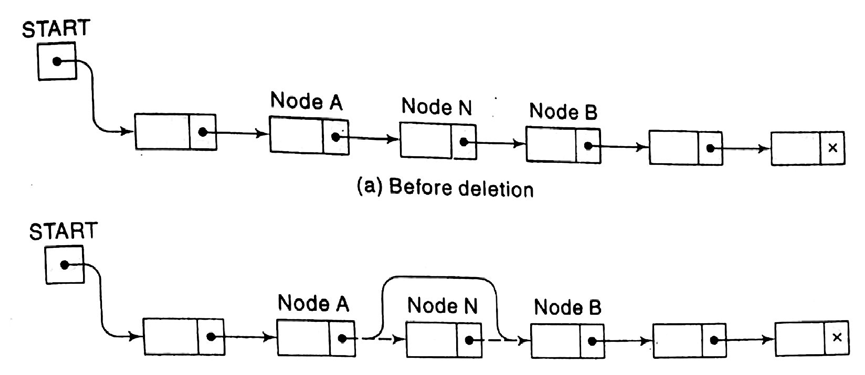 Data Structure
CSE 203: Data Structure
Deleting an element from the Link List
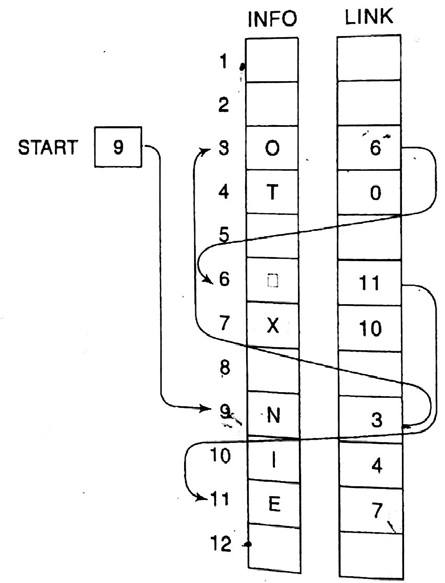 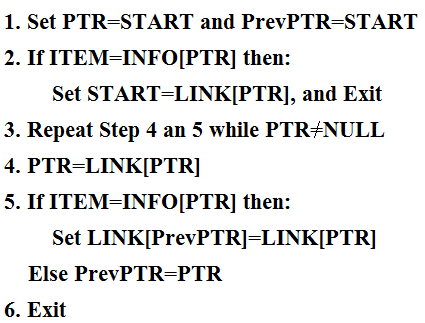 3. Given an ITEM
Data Structure
CSE 203: Data Structure
Deleting an element from the Link List
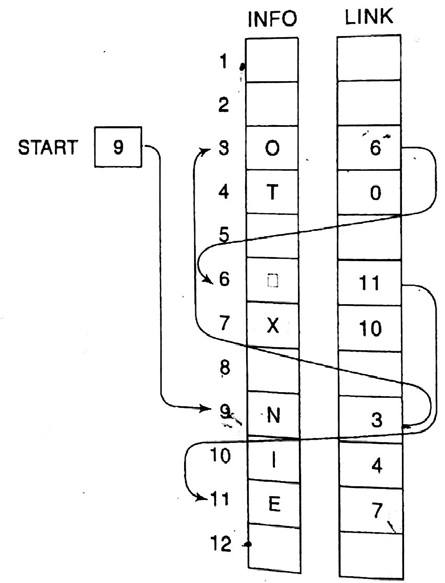 While Executing
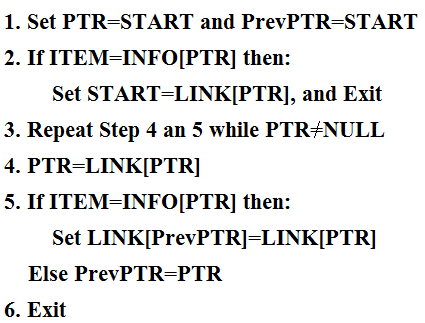 ITEM=‘E’
PTR=9
PrevPTR=9
Data Structure
CSE 203: Data Structure
Deleting an element from the Link List
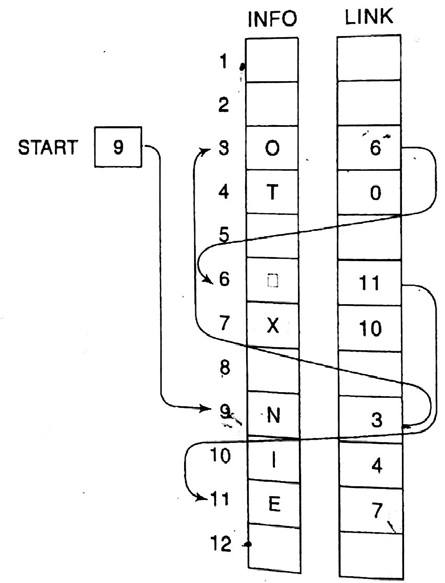 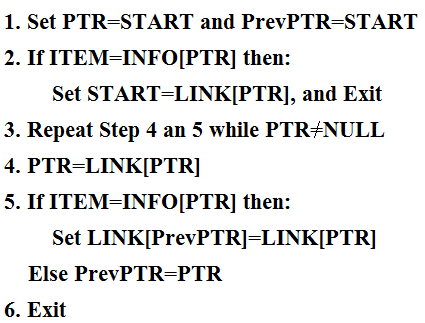 While Executing
ITEM=‘E’
PTR=9
PrevPTR=9
INFO[9] is ‘N’
Data Structure
CSE 203: Data Structure
Deleting an element from the Link List
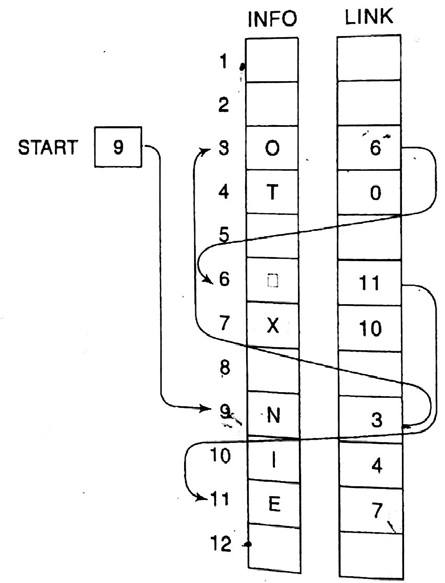 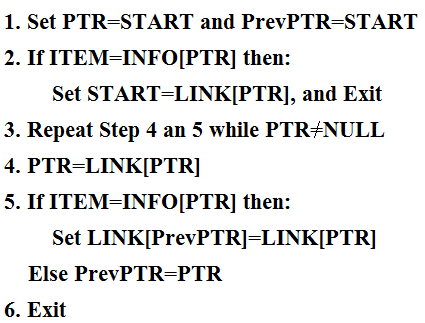 While Executing
ITEM=‘E’
PTR=9
PrevPTR=9
INFO[9] is ‘N’
Data Structure
CSE 203: Data Structure
Deleting an element from the Link List
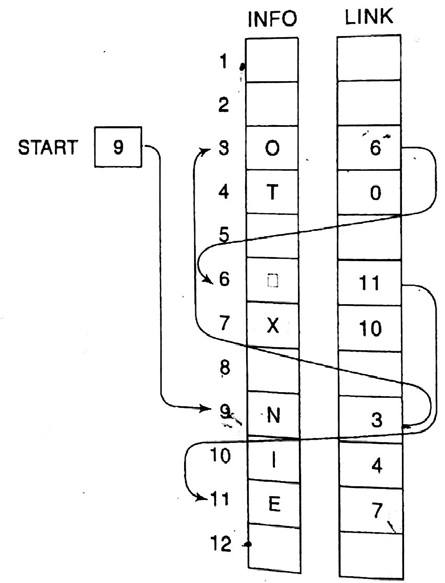 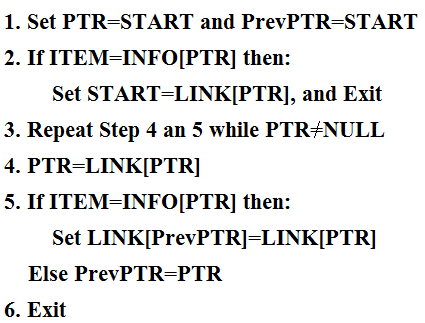 While Executing
ITEM=‘E’
PTR=3	because LINK[PTR] is 3.
PrevPTR=9
INFO[9] is ‘N’
Data Structure
CSE 203: Data Structure
Deleting an element from the Link List
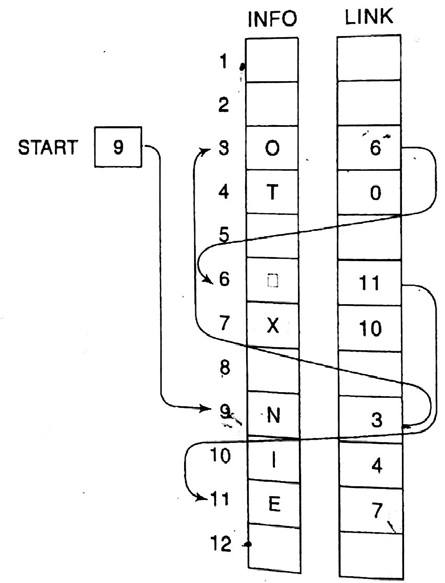 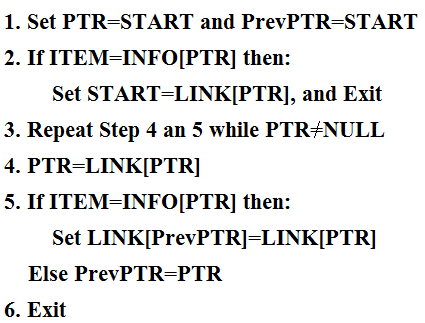 While Executing
ITEM=‘E’
PTR=3	because LINK[PTR] is 3.
PrevPTR=9
INFO[3] is ‘O’
Data Structure
CSE 203: Data Structure
Deleting an element from the Link List
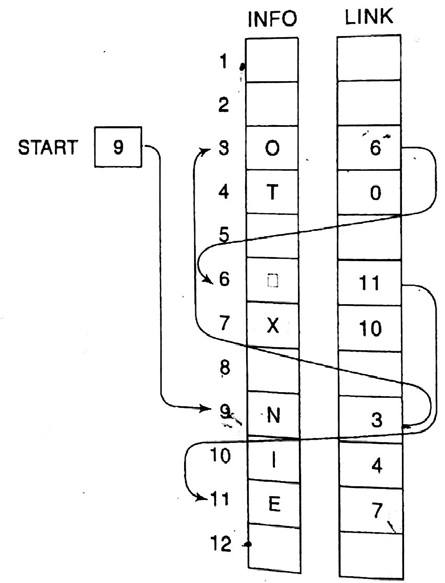 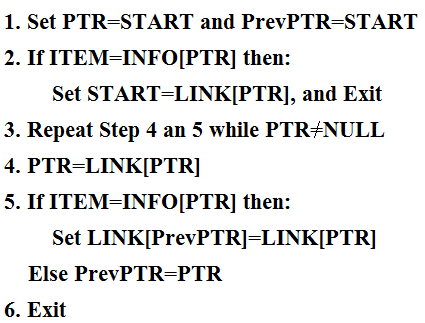 While Executing
ITEM=‘E’
PTR=3	because LINK[PTR] is 3.
PrevPTR=3
INFO[3] is ‘O’
Data Structure
CSE 203: Data Structure
Deleting an element from the Link List
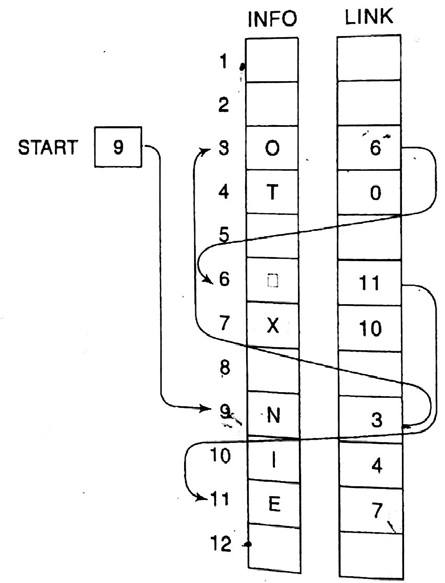 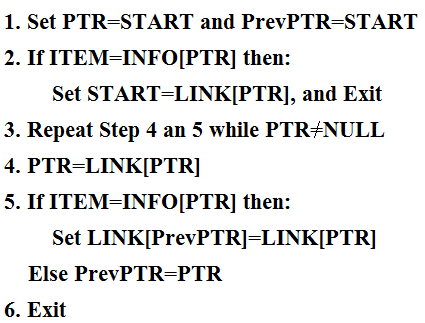 While Executing
ITEM=‘E’
PTR=3	because LINK[PTR] is 3.
PrevPTR=3
INFO[3] is ‘O’
Data Structure
CSE 203: Data Structure
Deleting an element from the Link List
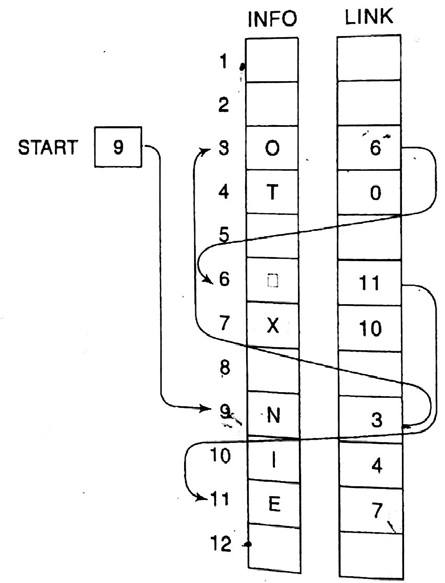 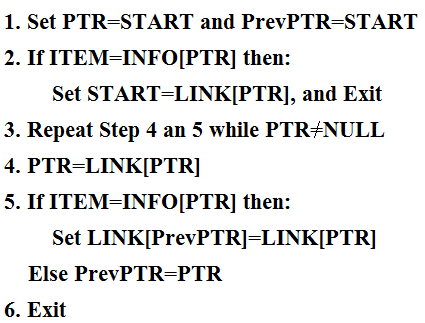 While Executing
ITEM=‘E’
PTR=6	because LINK[3] is 6.
PrevPTR=3
INFO[3] is ‘O’
Data Structure
CSE 203: Data Structure
Deleting an element from the Link List
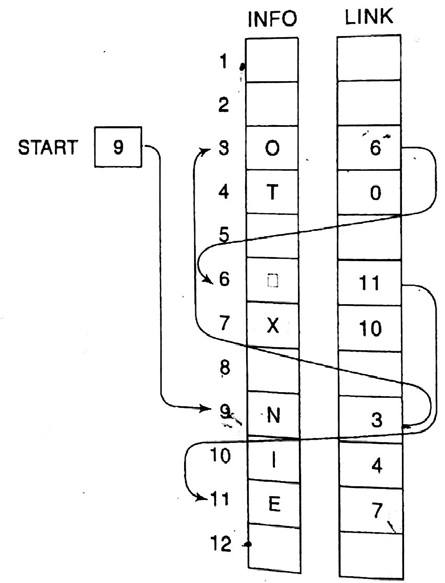 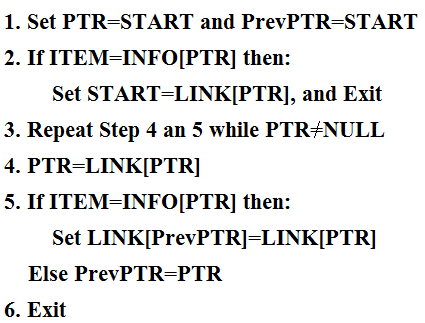 While Executing
ITEM=‘E’
PTR=6	because LINK[3] is 6.
PrevPTR=3
INFO[6] is ‘ ’
Data Structure
CSE 203: Data Structure
Deleting an element from the Link List
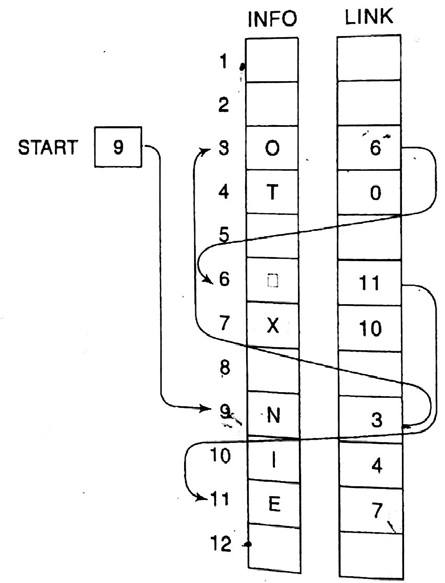 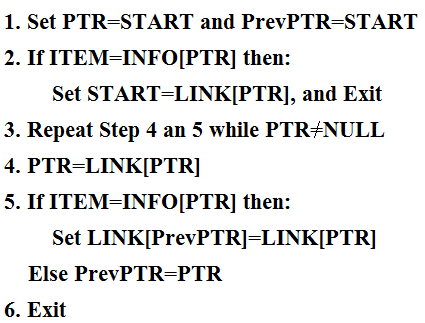 While Executing
ITEM=‘E’
PTR=6	because LINK[3] is 6.
PrevPTR=6
INFO[6] is ‘ ’
Data Structure
CSE 203: Data Structure
Deleting an element from the Link List
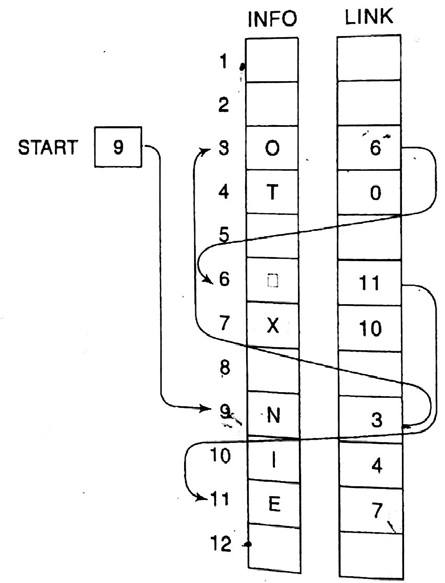 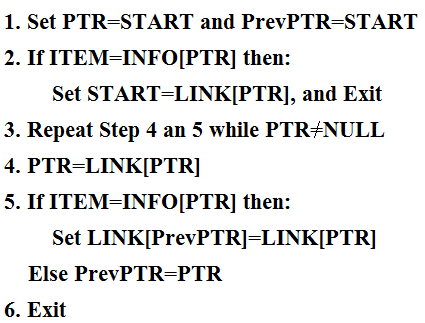 While Executing
ITEM=‘E’
PTR=6	because LINK[3] is 6.
PrevPTR=6
INFO[6] is ‘ ’
Data Structure
CSE 203: Data Structure
Deleting an element from the Link List
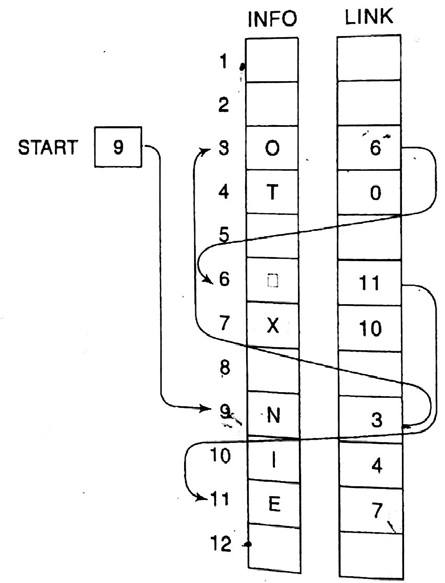 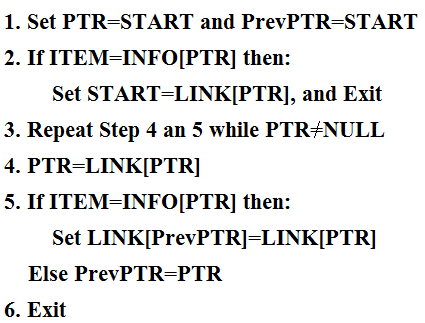 While Executing
ITEM=‘E’
PTR=11	because LINK[6] is 11.
PrevPTR=6
INFO[6] is ‘ ’
Data Structure
CSE 203: Data Structure
Deleting an element from the Link List
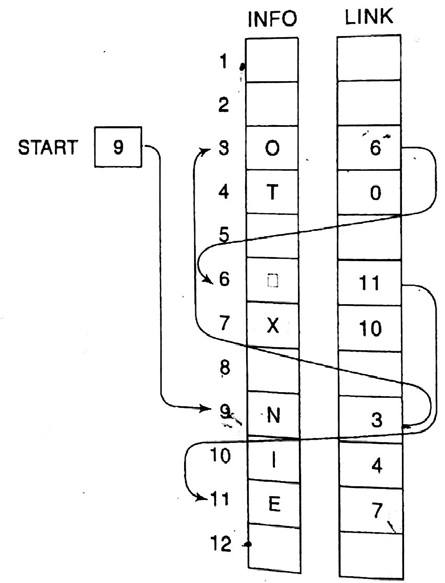 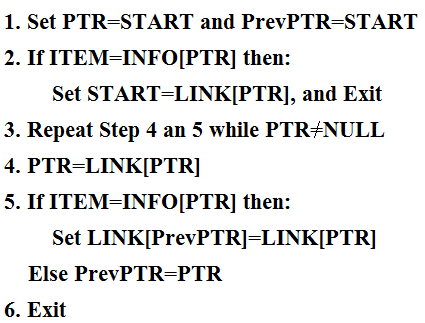 While Executing
ITEM=‘E’
PTR=11	because LINK[6] is 11.
PrevPTR=6
INFO[11] is ‘E’
Data Structure
CSE 203: Data Structure
Deleting an element from the Link List
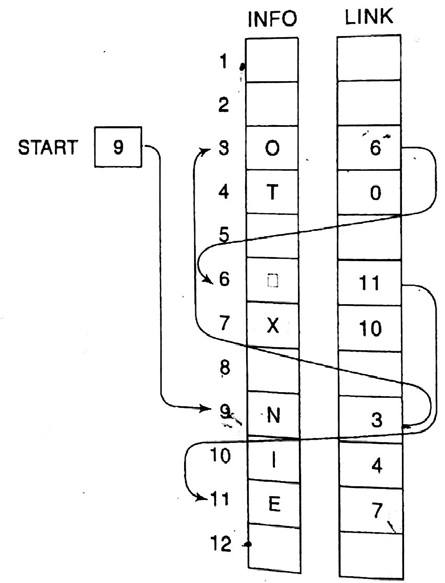 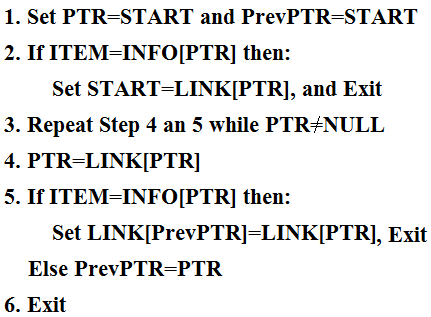 While Executing
ITEM=‘E’
PTR=11	because LINK[6] is 11.
PrevPTR=6
LINK[6]=LINK[11], that is, LINK[6]=7
INFO[11] is ‘E’
Data Structure
CSE 203: Data Structure
Deleting an element from the Link List
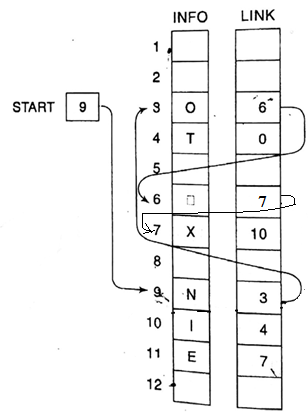 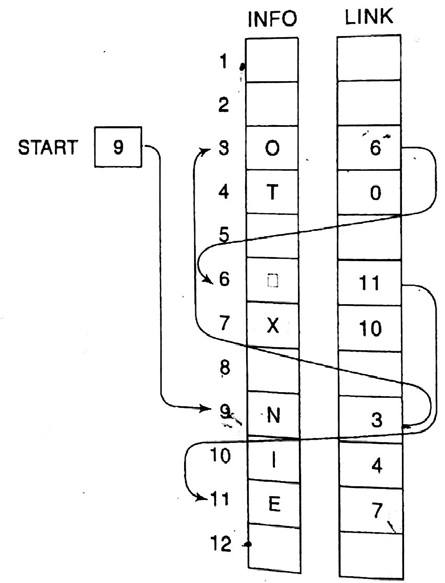 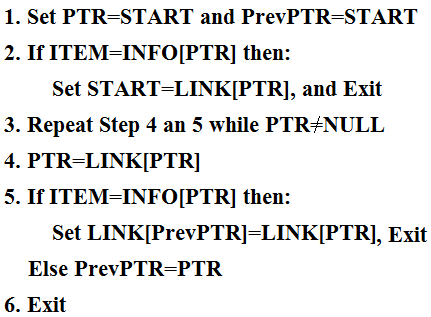 After Deletion
ITEM=‘E’
PTR=11	because LINK[6] is 11.
PrevPTR=6
LINK[6]=LINK[11], that is, LINK[6]=7
INFO[11] is ‘E’
Data Structure
CSE 203: Data Structure
Deleting an element from the Link List
What to about AVAIL List?
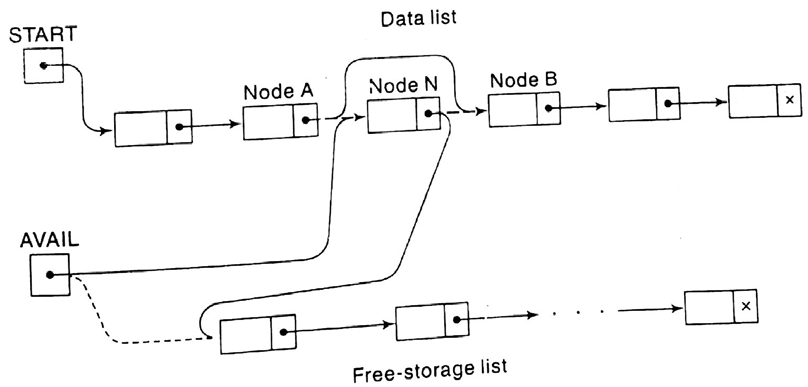 Data Structure
CSE 203: Data Structure
Memory allocation and garbage collection of a Link List
Data Structure
CSE 203: Data Structure
Memory allocation and garbage collection of a Link List
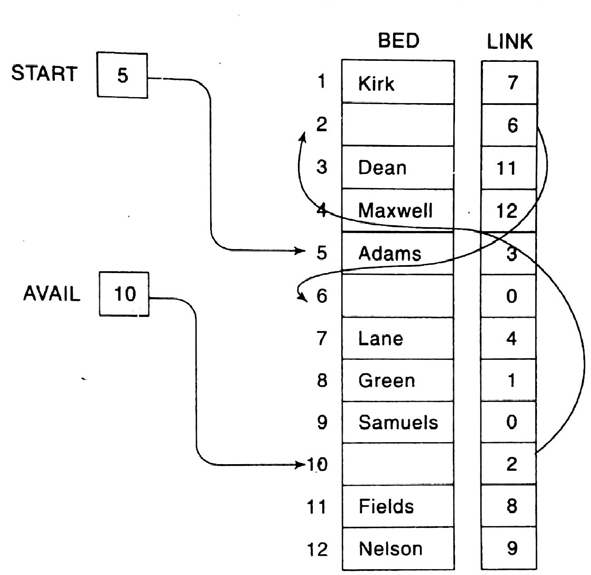 Data Structure
CSE 203: Data Structure
Memory allocation and garbage collection of a Link List
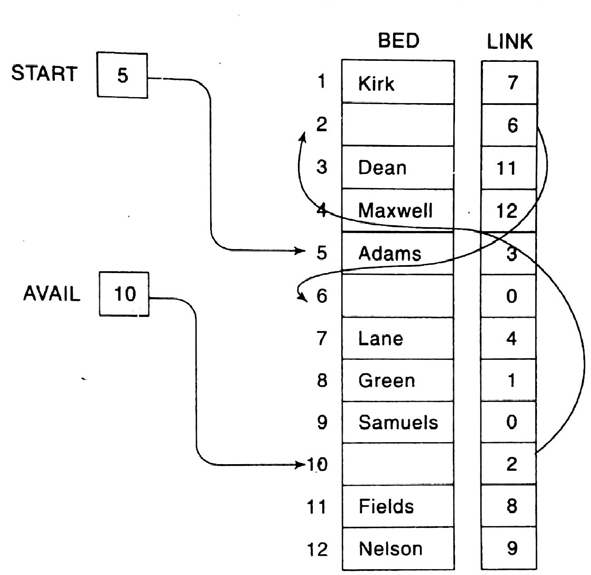 If an item is deleted from the list, how to collect the space for the purpose of future reuse?
What is OVERFLOW and UNDERFLOW?
When do these two operations happen?
Data Structure
CSE 203: Data Structure
Inserting an element from the Link List
Inserting in an empty list
Inserting as a first element
Inserting at the last
Inserting ITEM at a given position
Data Structure
CSE 203: Data Structure
Inserting an element from the Link List
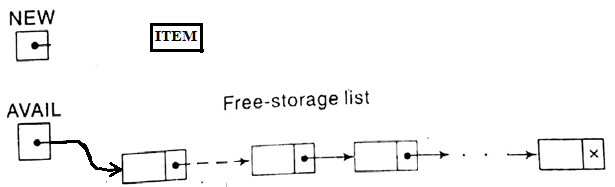 Inserting in an empty list
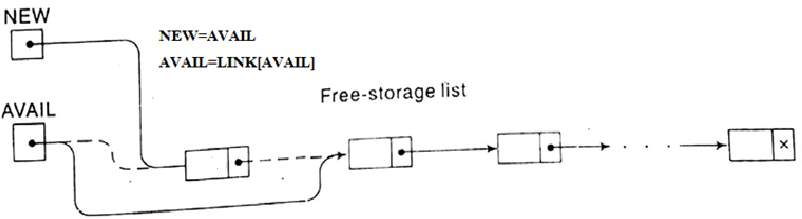 Data Structure
CSE 203: Data Structure
Inserting an element from the Link List
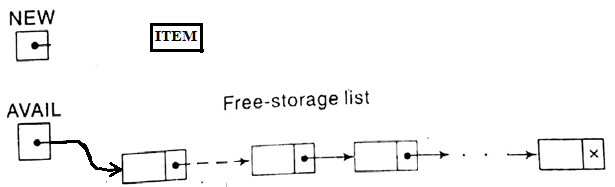 Inserting in an empty list
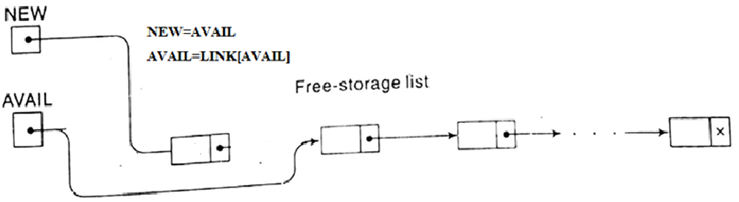 After removing dash lines, it looks like the left figure
Data Structure
CSE 203: Data Structure
Inserting an element from the Link List
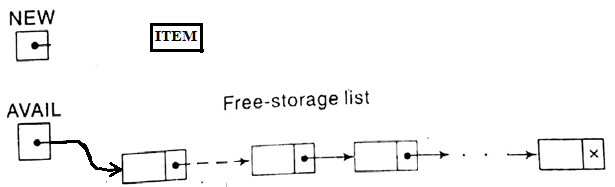 Inserting in an empty list
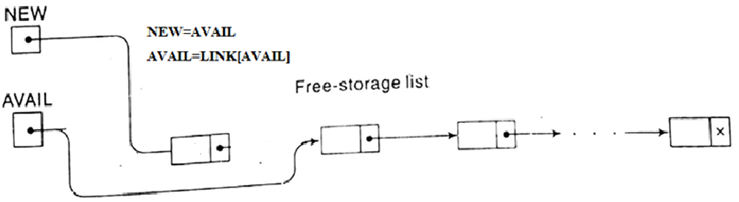 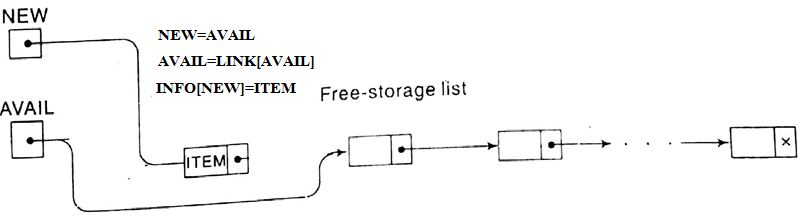 Data Structure
CSE 203: Data Structure
Inserting an element from the Link List
4. Inserting an ITEM to a given position
Now we want to insert a node after A and before B.
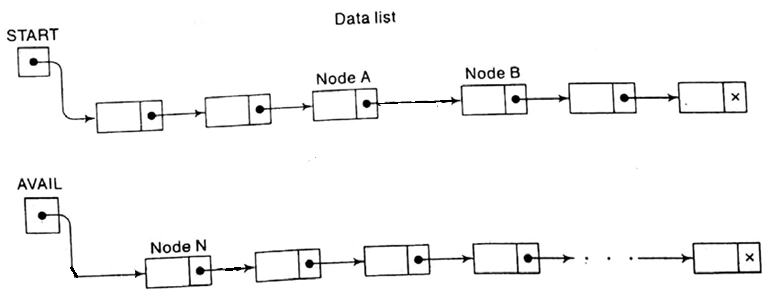 Data Structure
CSE 203: Data Structure
Inserting an element from the Link List
4. Inserting an ITEM to a given position
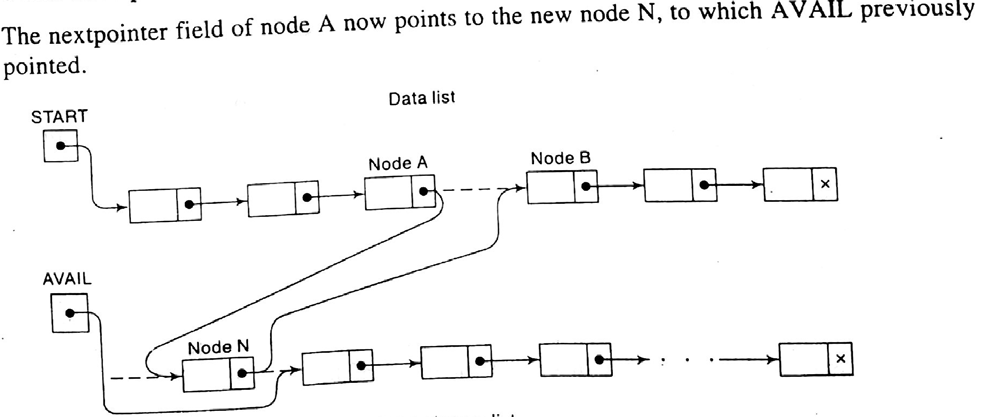 Data Structure
CSE 203: Data Structure
Inserting an element from the Link List
4. Inserting an ITEM to a given position
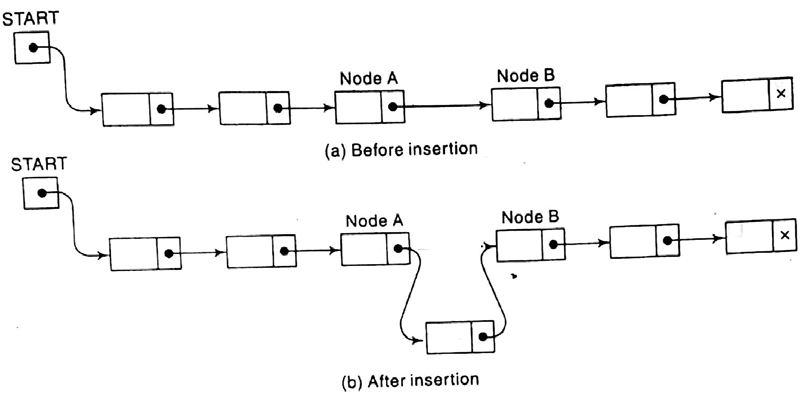 Data Structure
CSE 203: Data Structure
Header Link List
Contain a special node called header node at the beginning
Grounded header list
Circular header list
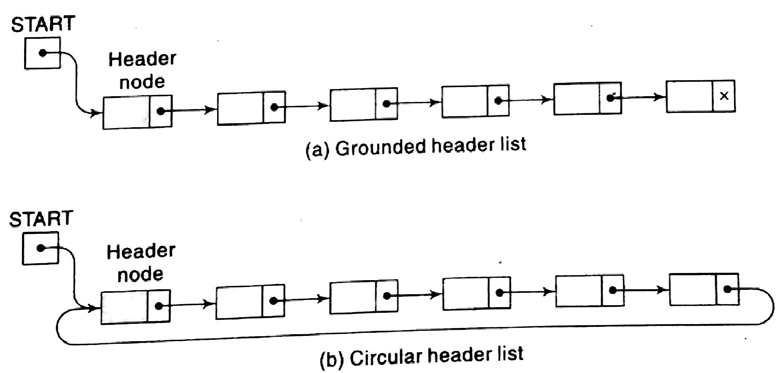 Data Structure
CSE 203: Data Structure
Two-way  List
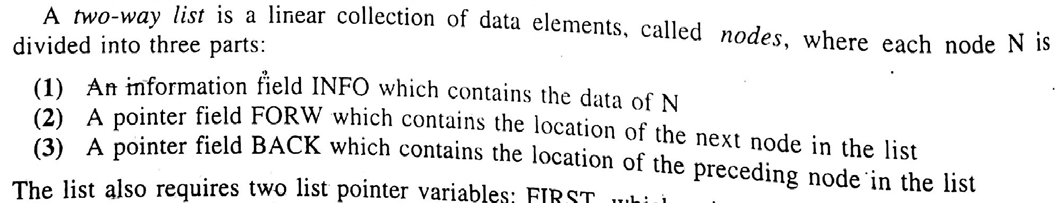 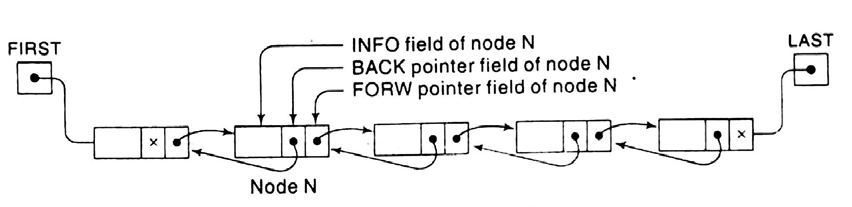